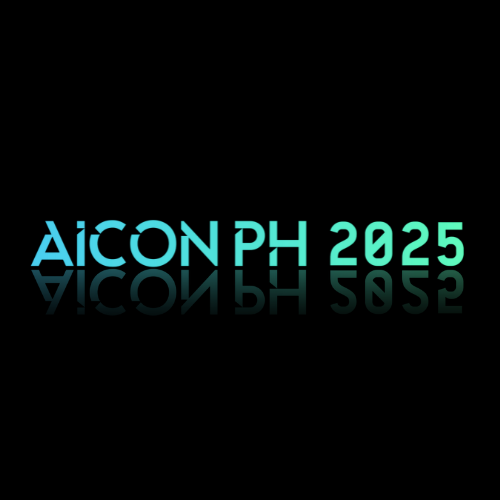 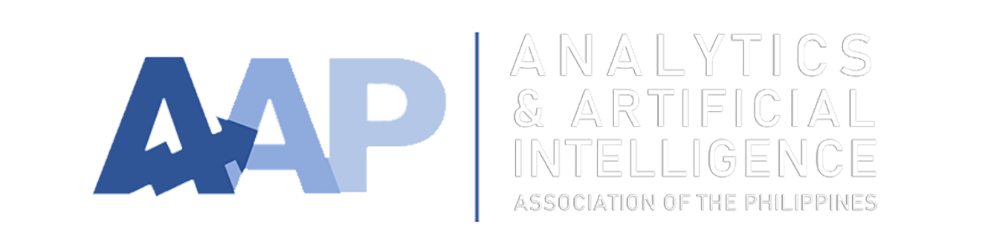 July 23, 2025
SMX Convention Center Aura, BONIFACIO GLOBAL CITY, TAGUIG CITY
ABOUT AICON PHAICON PH will democratize the understanding and application of Artificial Intelligence (AI) and Data Analytics by creating an inclusive and dynamic event that empowers individuals, professionals, and organizations with essential AI knowledge, practical tools, and cutting-edge techniques. The event aims to foster a collaborative learning environment where attendees, regardless of their background or technical expertise, can access resources and build skills that drive innovation, optimize decision-making, and enable data-driven transformation in various industries.The AICON PH event will focus on:- Education: Offering accessible, high-quality training in AI and data analytics for all levels, from beginners to advanced practitioners.- Innovation: Showcasing the latest trends, technologies, and applications of AI and analytics, highlighting the potential impact across industries.- Community Building: Creating a platform for networking, collaboration, and idea-sharing among AI enthusiasts, data professionals, tech innovators, and businesses.- Inclusion: Ensuring diverse participation by addressing different learning styles and career stages, promoting gender and cultural diversity in AI and data science fields.The event brand's mission is to equip everyone with the knowledge and confidence to leverage AI and data analytics in real-world scenarios, promoting growth and competitiveness.
“AI in the Philippines: Inclusive and Responsible Innovation”
By the Numbers
502
15
14
16
4
1
tracks
attendees
sponsors
panelists
breakout speakers
day
[Speaker Notes: By the numbers]
Attendee Demographics
Attendees of varying organizational levels are interested
Industries also align with the summit’s main topic
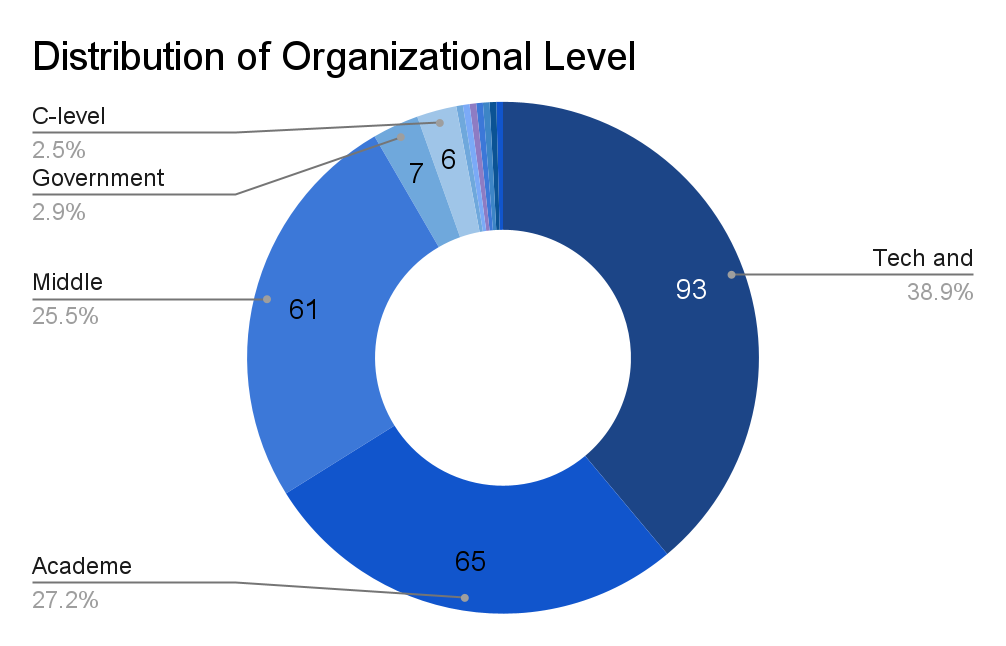 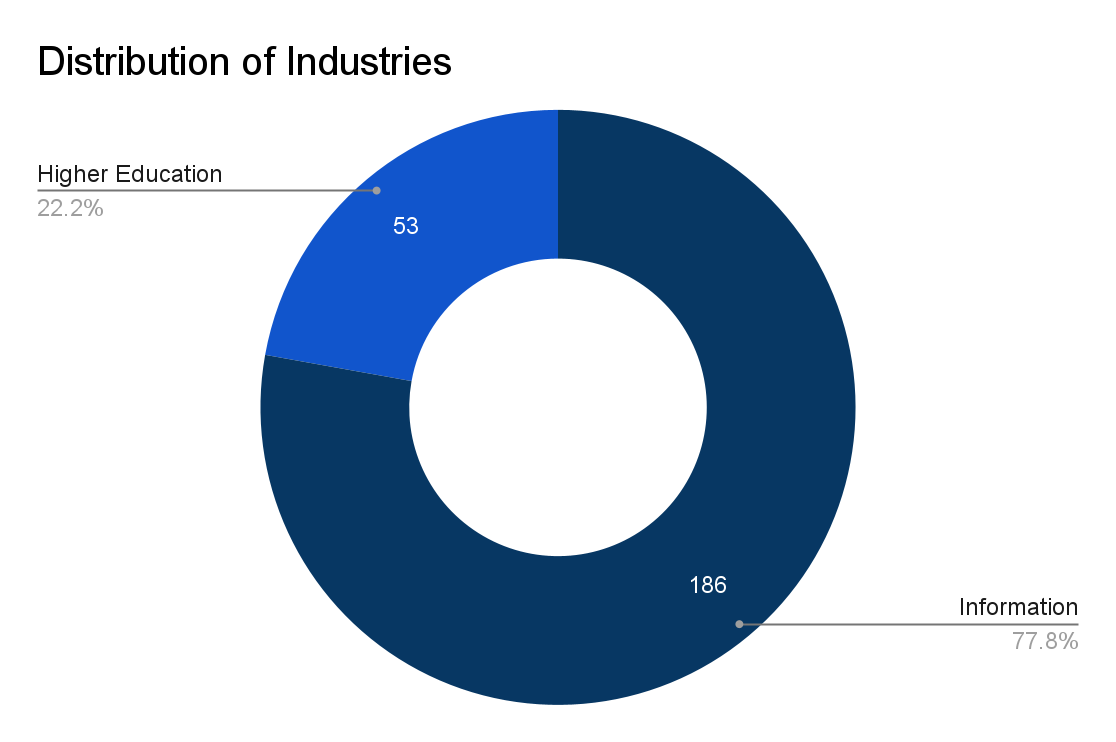 Top 3 Organizational Levels of NAAIS Attendees:
Tech
Academe
Middle Management
Industries respondents come from can be grouped into two general categories: Higher Education (22.2%) and Information Technology (77.8%)
Note: 239 respondents out of 502 attendees.
[Speaker Notes: Do not combine higher education with industries


Insight 1 liner for the right (Misc. to Tech)
Text below is not sufficient\

Do not use “title”]
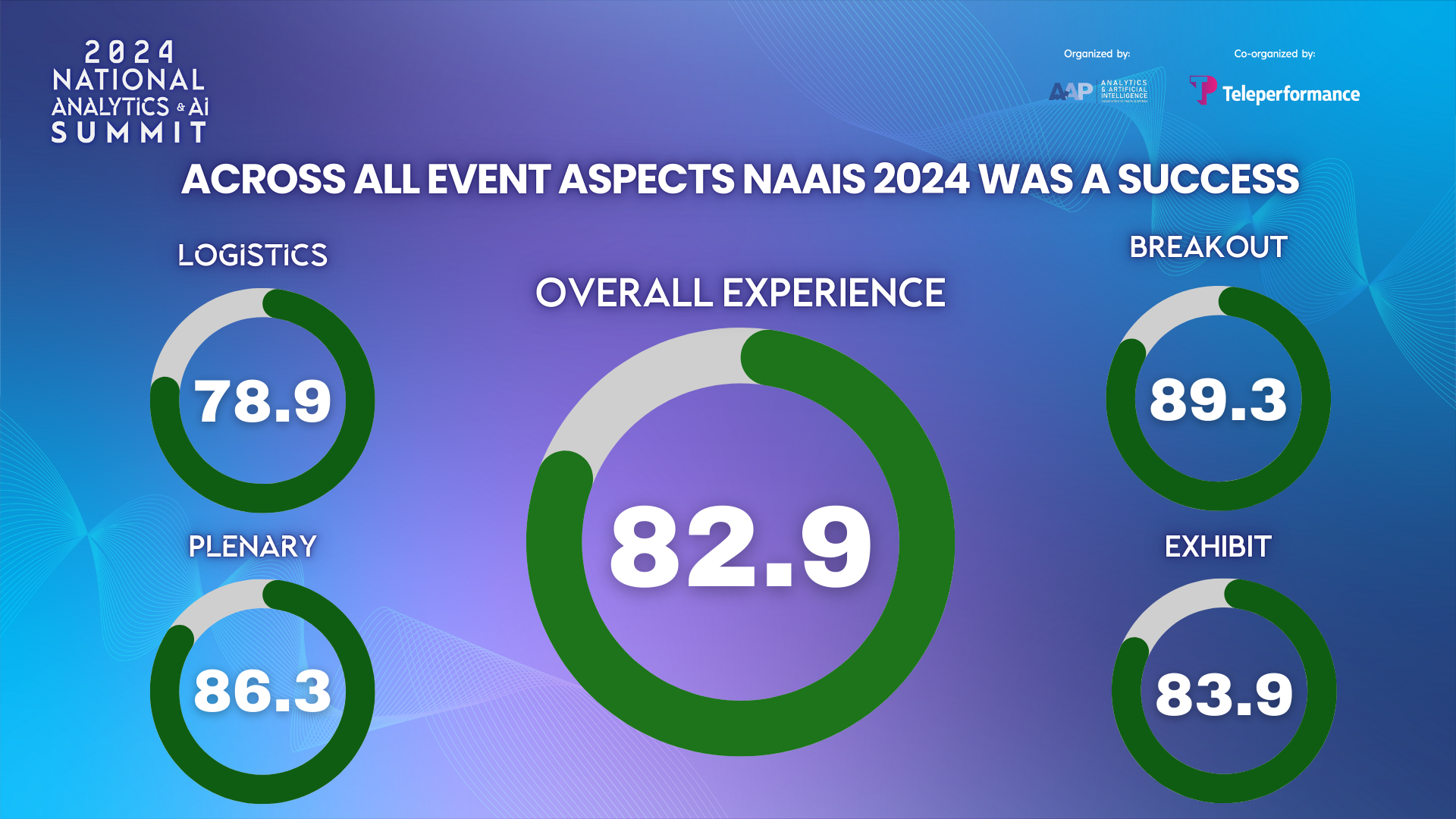 Average Net Promoter Scores
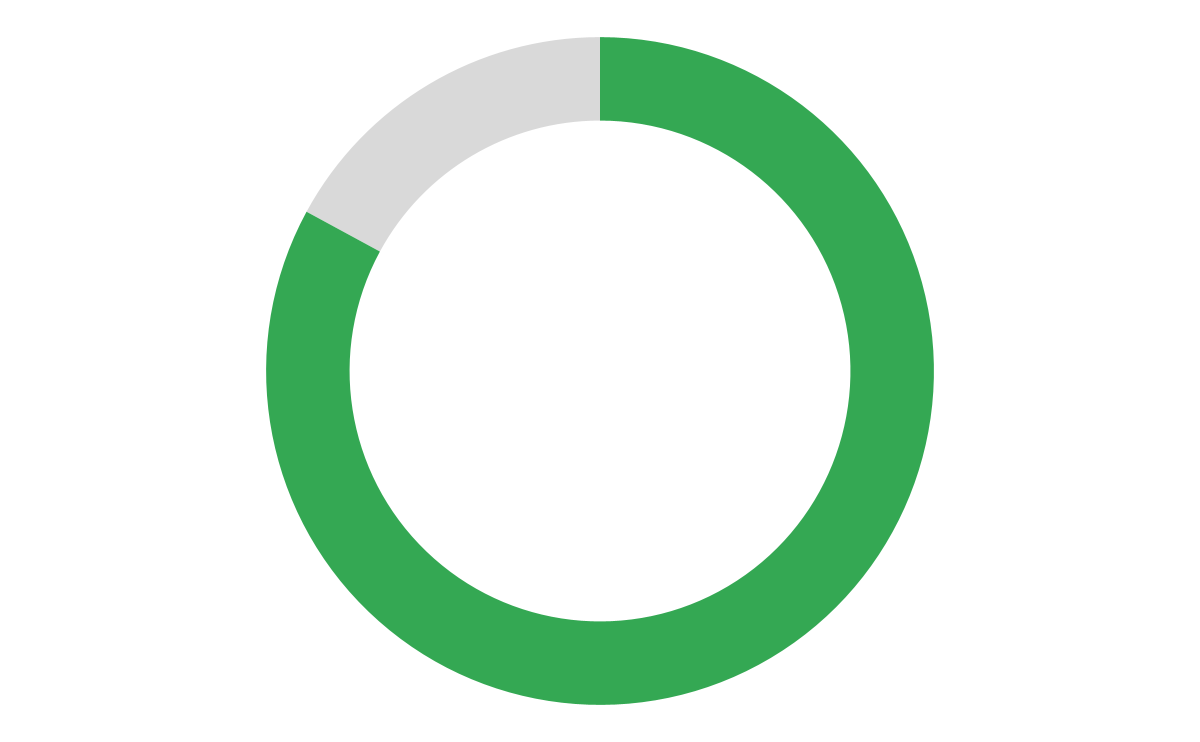 82.91%
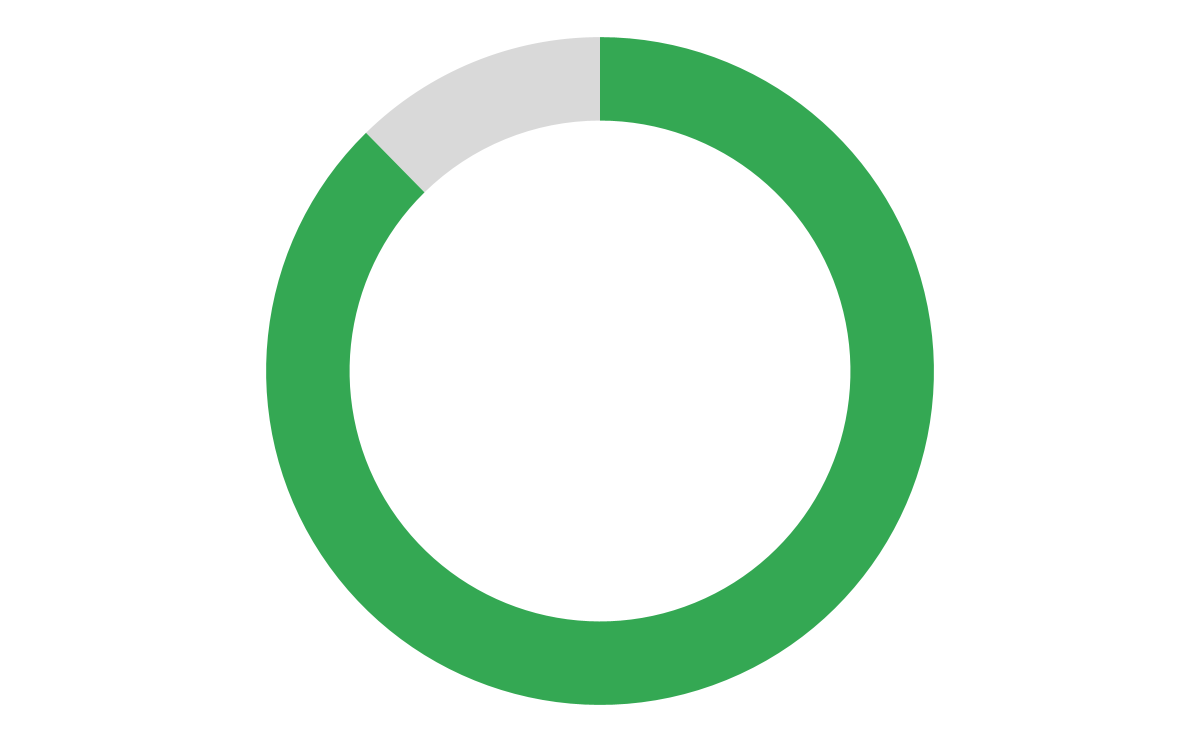 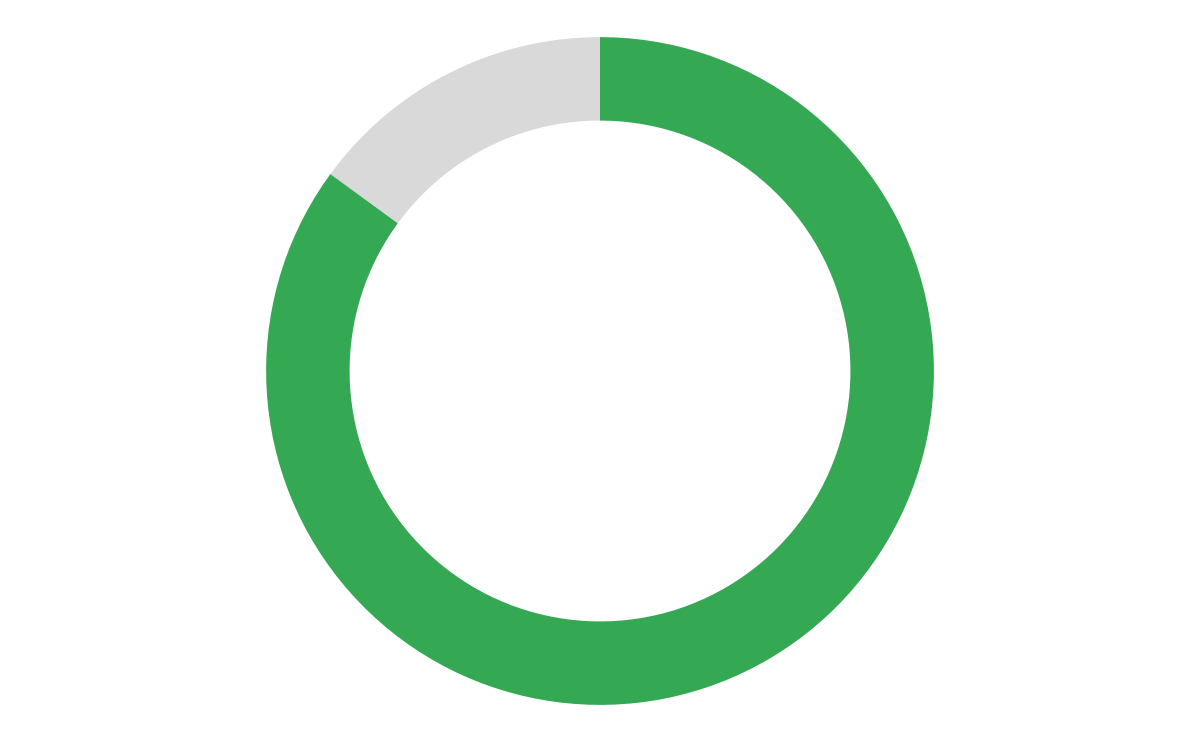 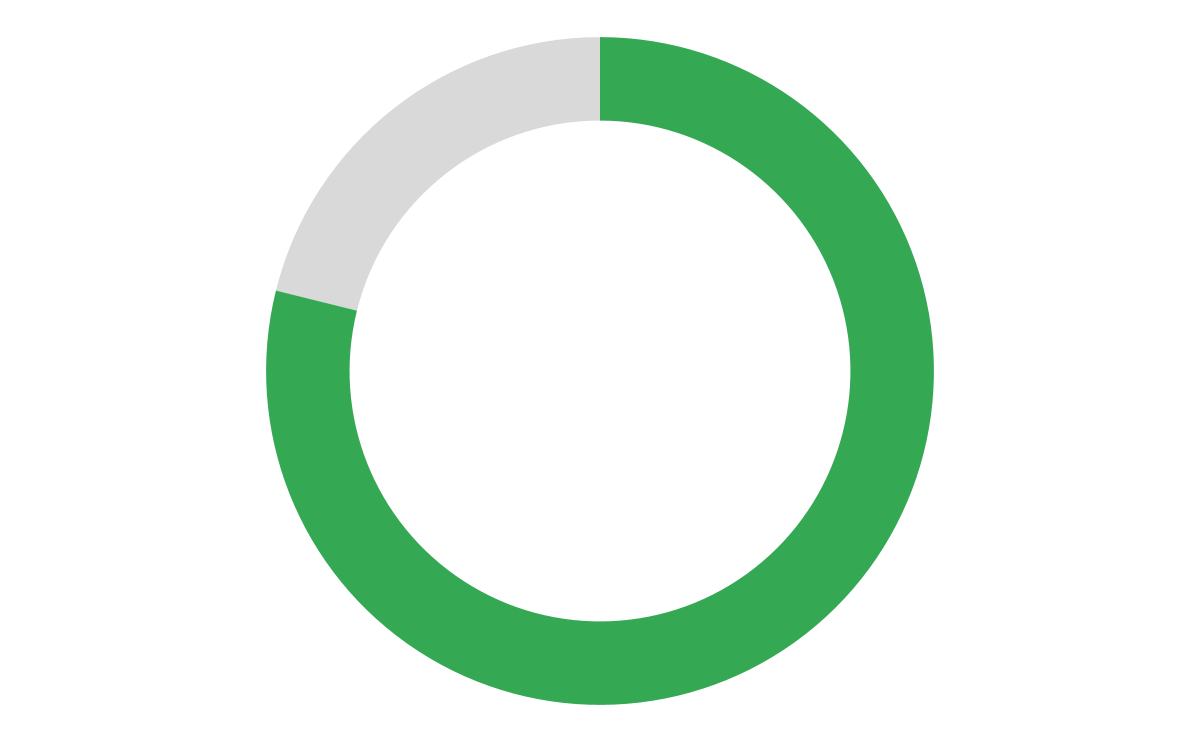 85.04%
78.87%
87.64%
Overall Experience
Logistics
Panel Discussion 1
Panel Discussion 2
Exhibitors
[Speaker Notes: nps for overall, logistics, panels]
Breakout Session Attendance
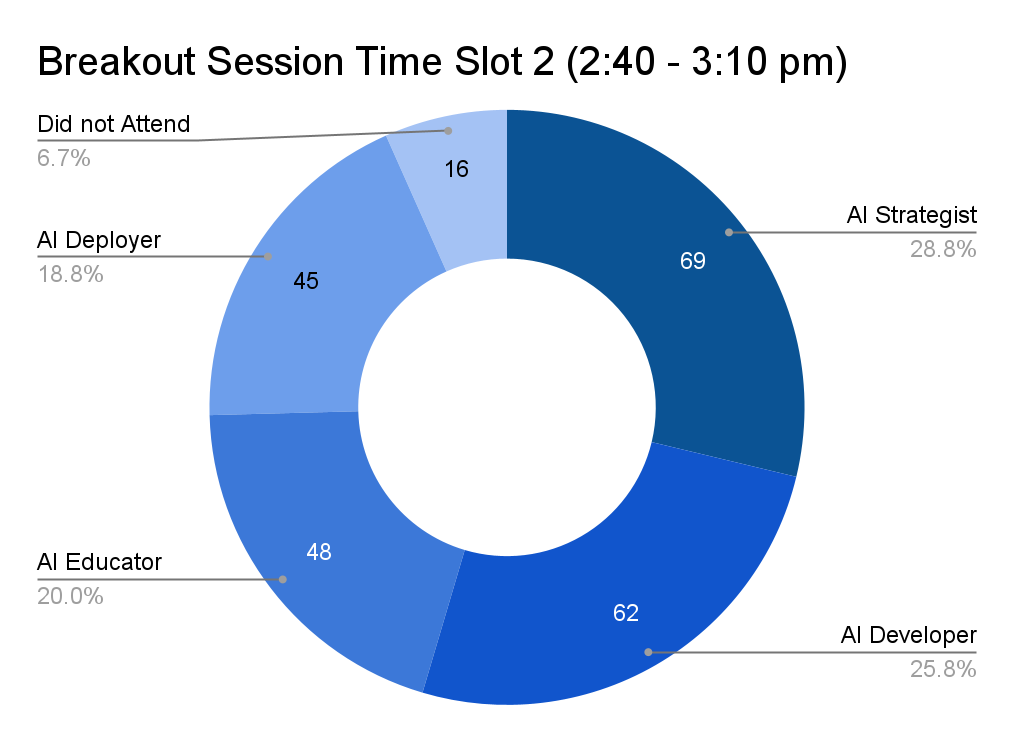 Breakout Session Time Slot 1
AI Strategist and Business Leader: Executive Strategy and Analytics: Discussing what matters in the Boardroom
AI Developer:  Enabling ERP Systems with AI
AI Deployer: Leveraging AI for Non-Profits
AI Educator: Acceptable Use of AI in Higher Education Institutions
Breakout Session Time Slot 2
AI Strategist and Business Leader: Augmented Analytics for Accelerated ROI
AI Developer: Reducing Hallucinations of RAG with Evaluation and Assessment Techniques
AI Deployer: GeoAI: Elevating Geospatial Data with Artificial Intelligence
AI Educator: Data Analytics in the School Setting
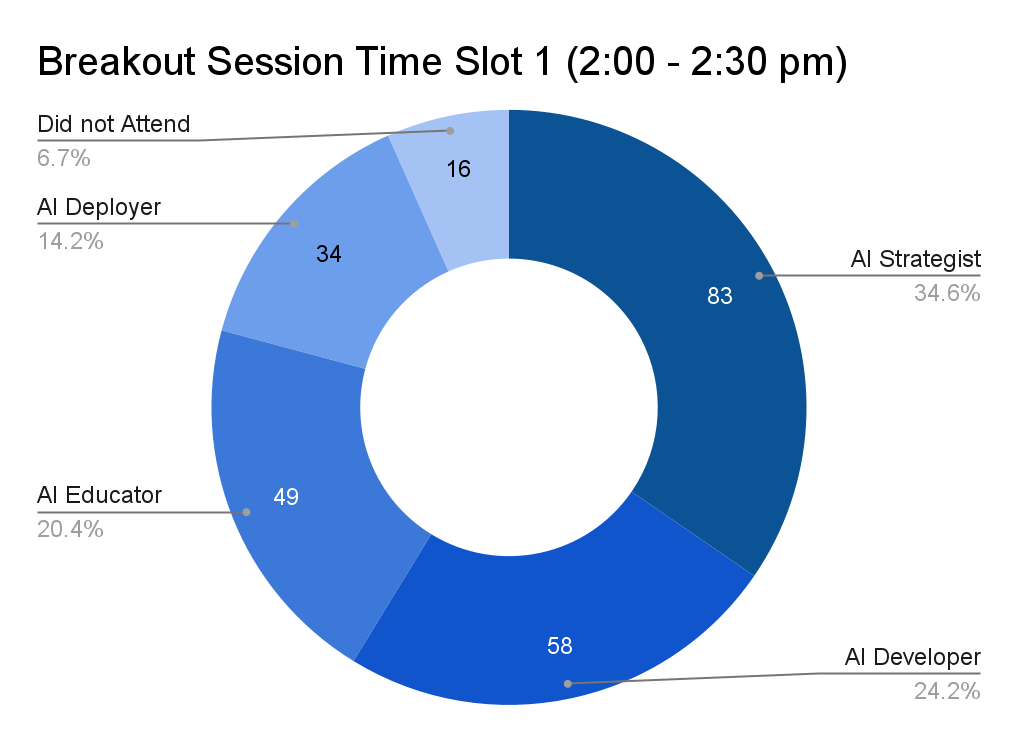 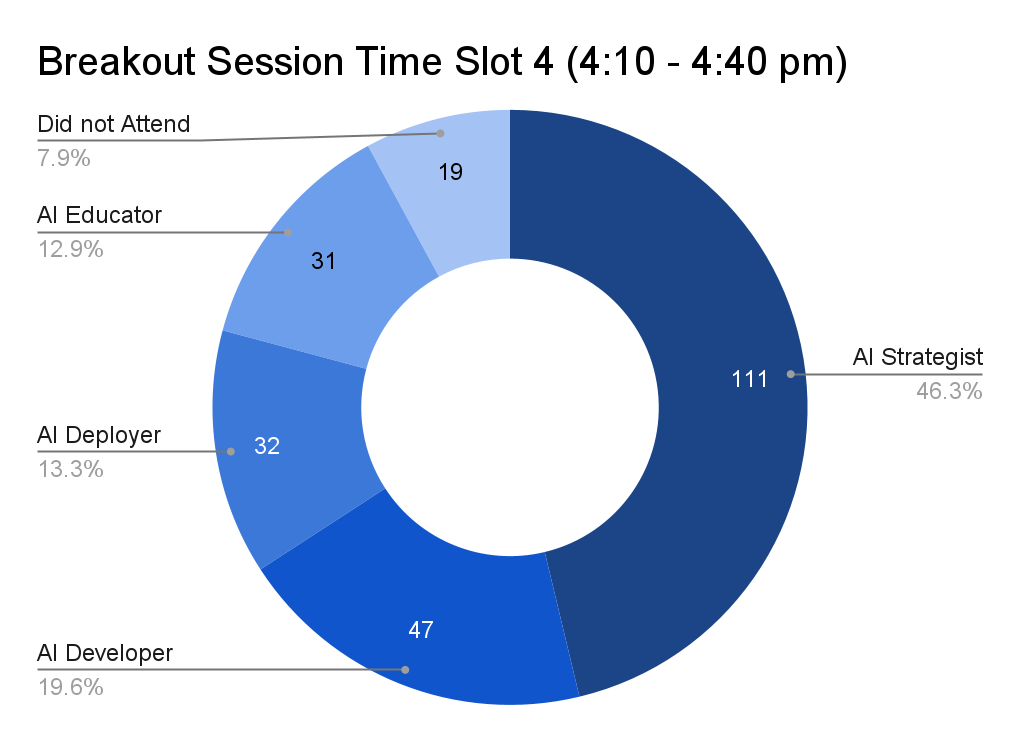 Breakout Session Time Slot 3
AI Strategist and Business Leader: AI powered Next Best Offer use case
AI Developer: Leveraging Generative AI for Developing and Demystifying Mathematical Optimization-Based Business Applications
AI Deployer: AI Everywhere! Embedding Meaningful AI in the Organization
AI Educator: Addressing the Challenges of Personalized Education Content Using Artificial Intelligence RAG GPT Model
Breakout Session Time Slot 4
AI Strategist and Business Leader: Data Insights for Social and Humanitarian Action: A Data for Good use case in partnership with Mckinsey
AI Developer: High Performance Computing for a GenAI World
AI Deployer: Beyond the Screen: The Power of AI-ssistants
AI Educator: AI in Education
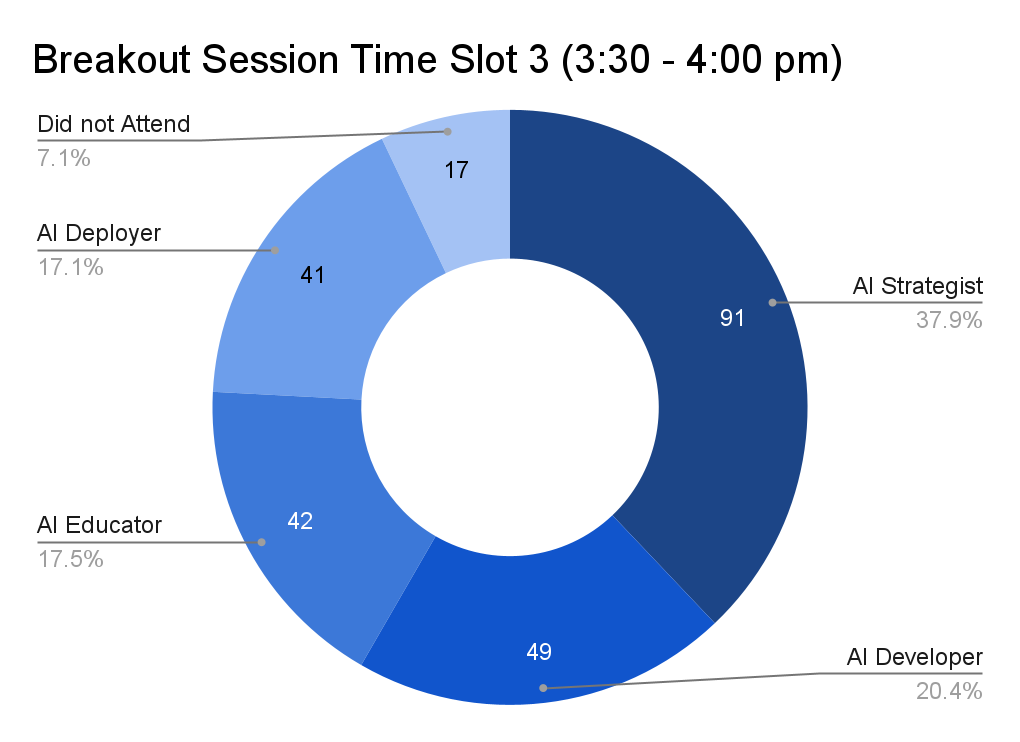 Note: Attendees vary per session.
[Speaker Notes: attendees vary per session]
THANK YOU TO OUR SPONSORS!
Ambassadors
Co-Organizer
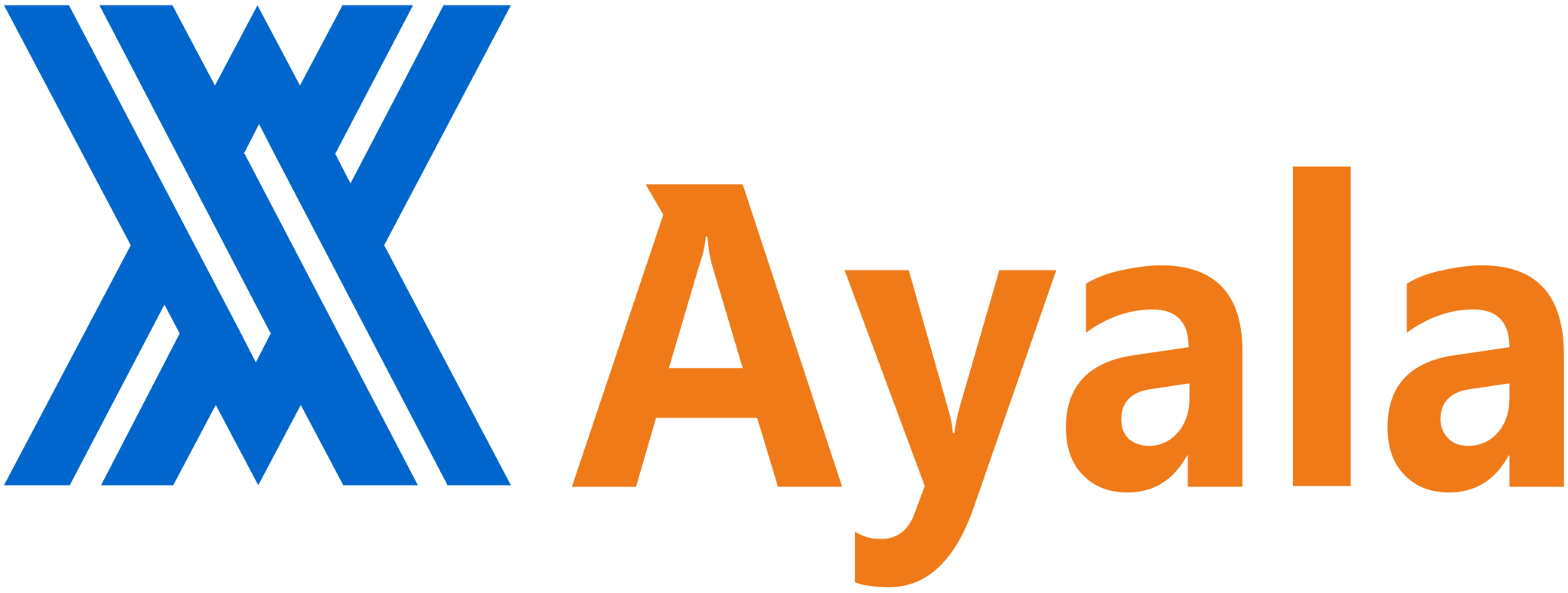 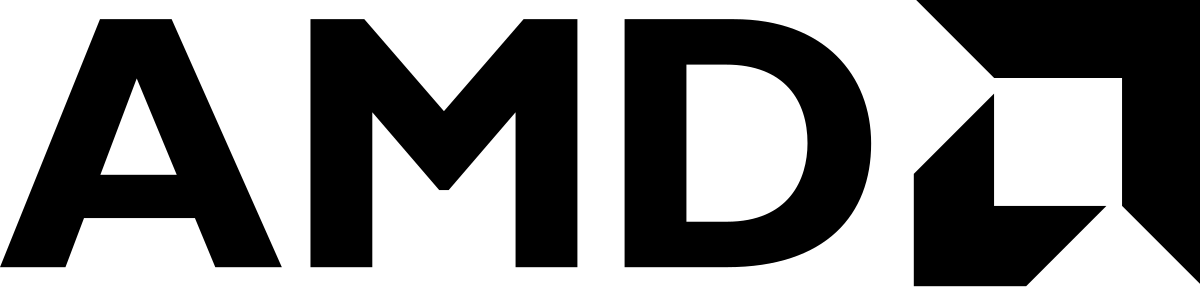 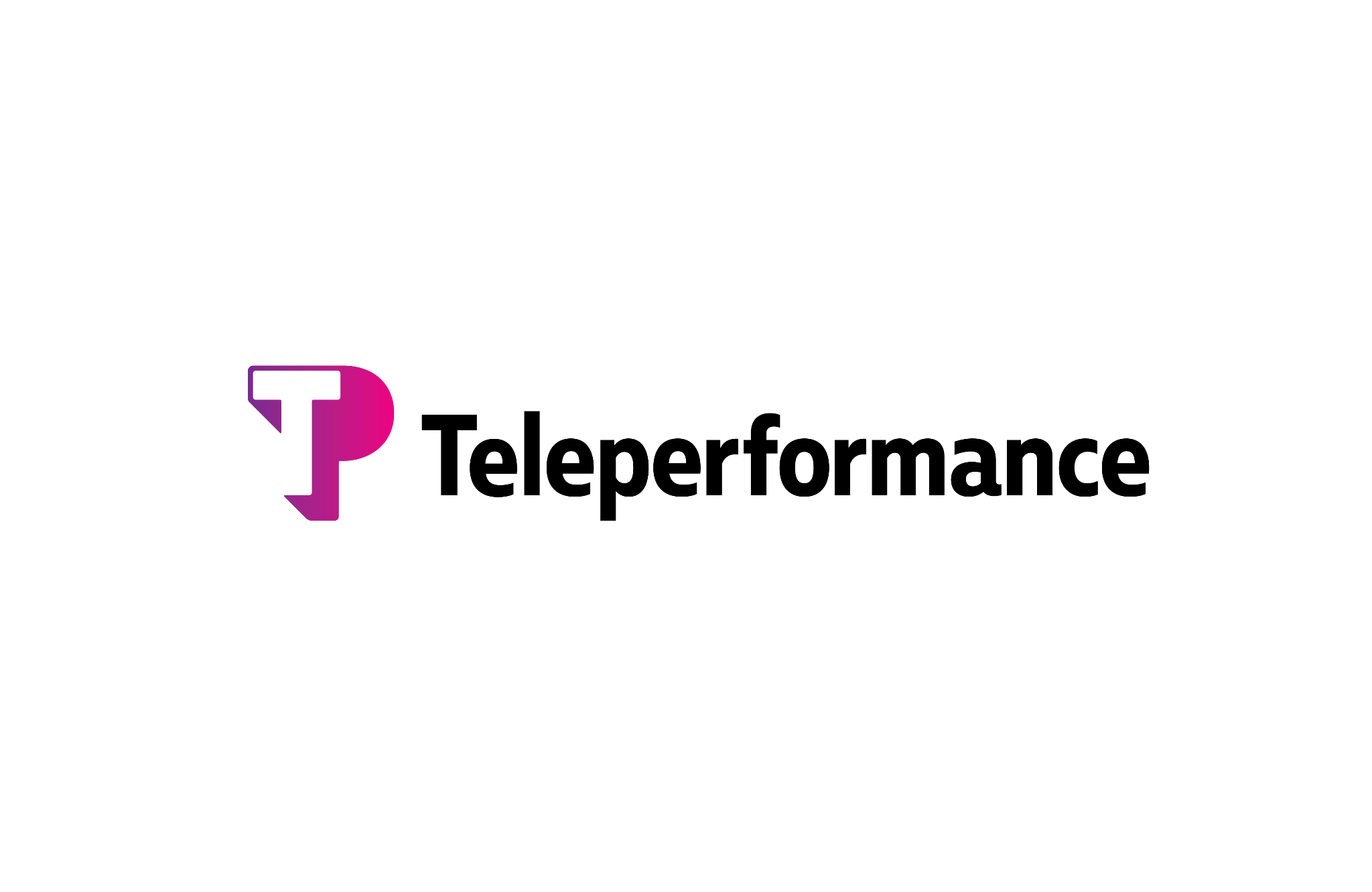 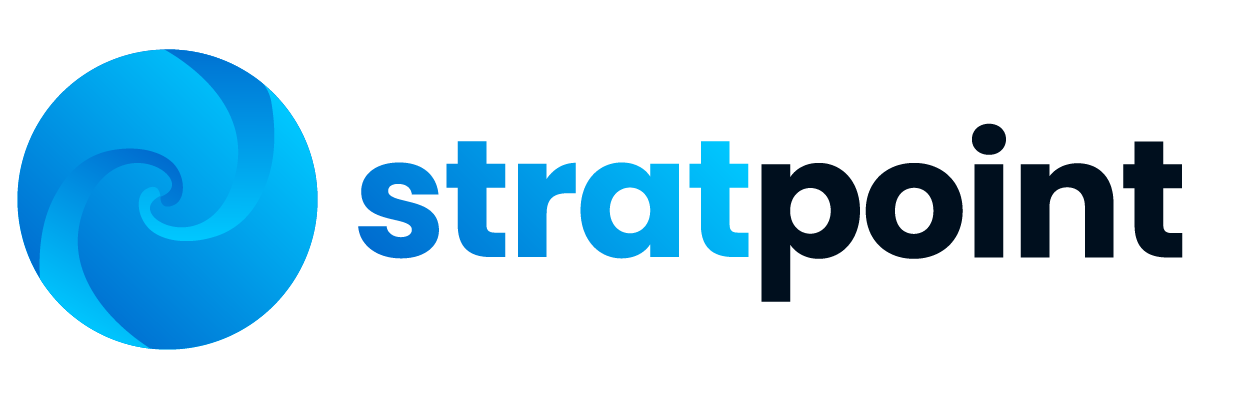 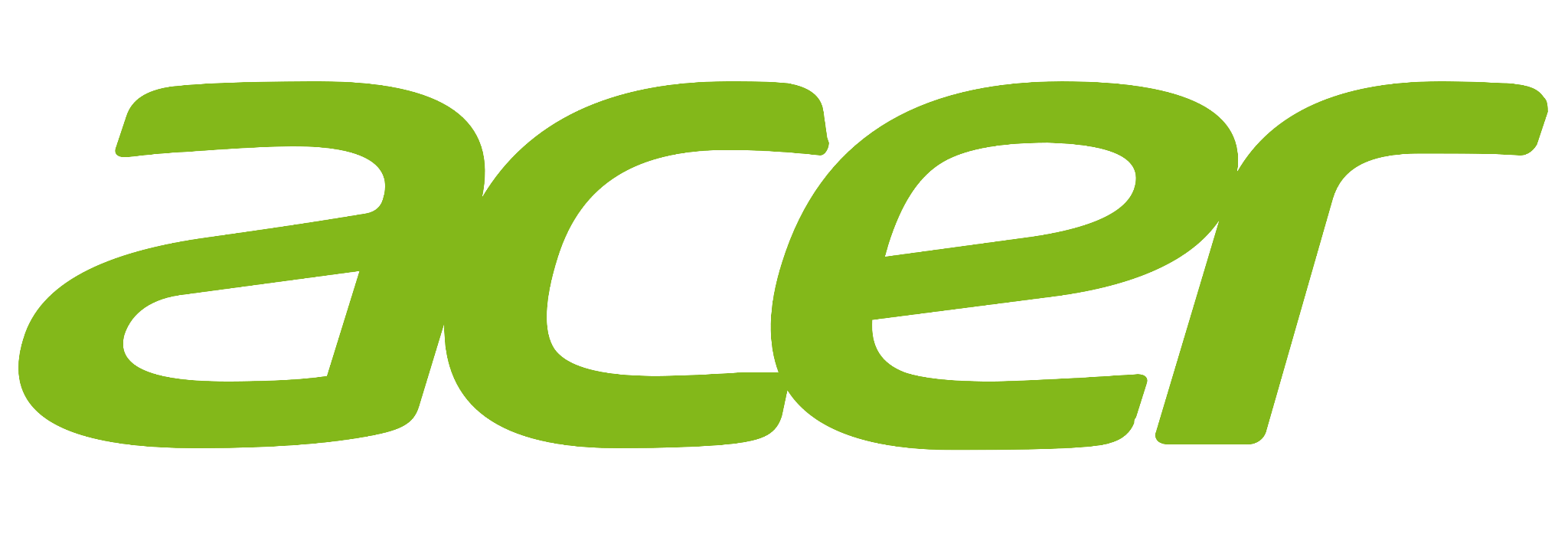 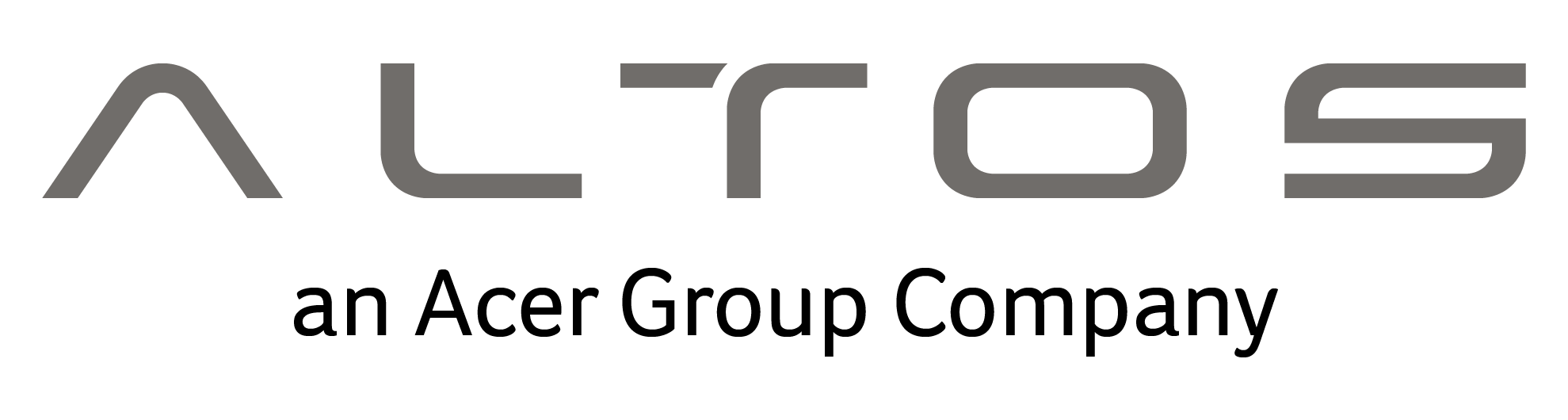 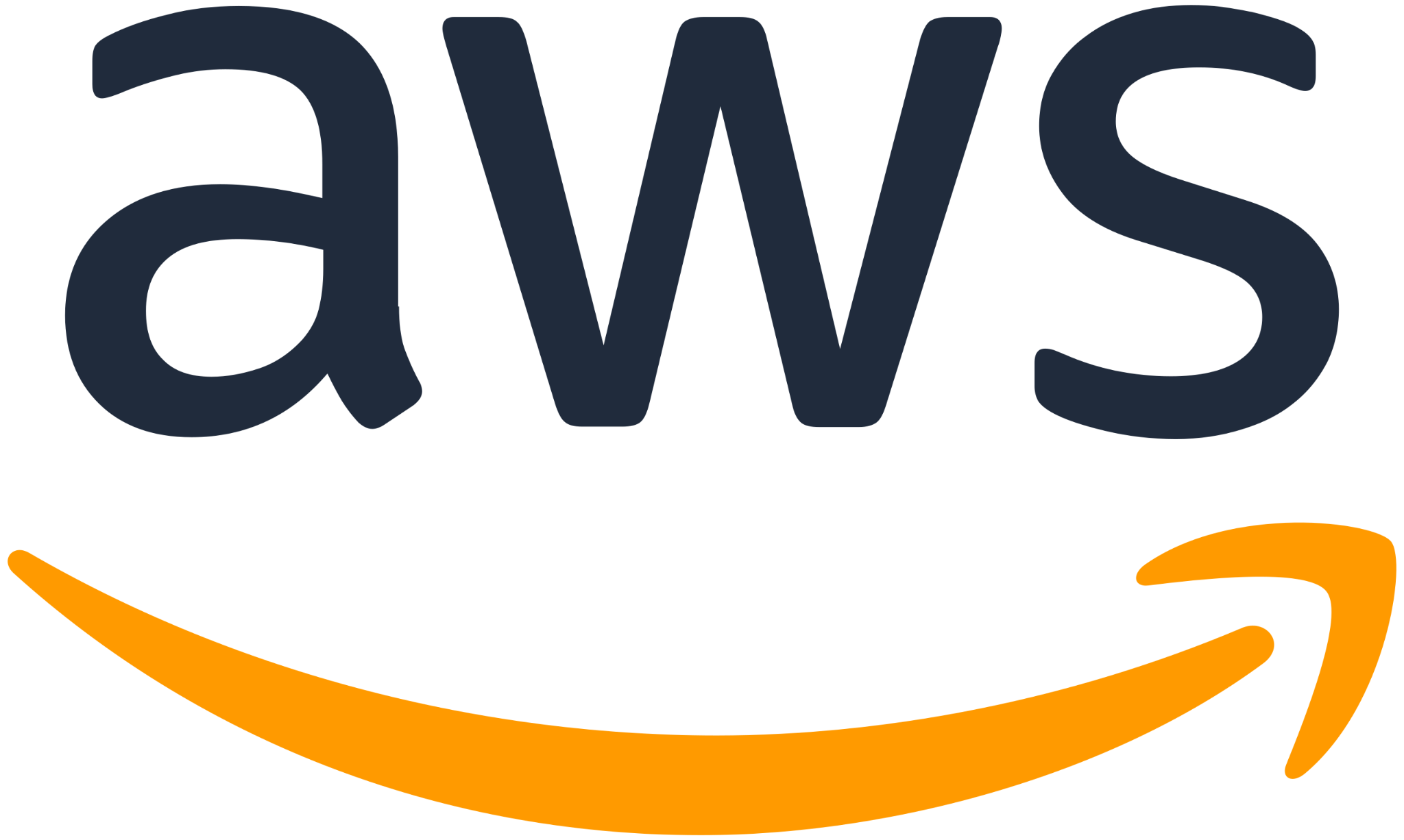 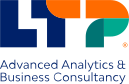 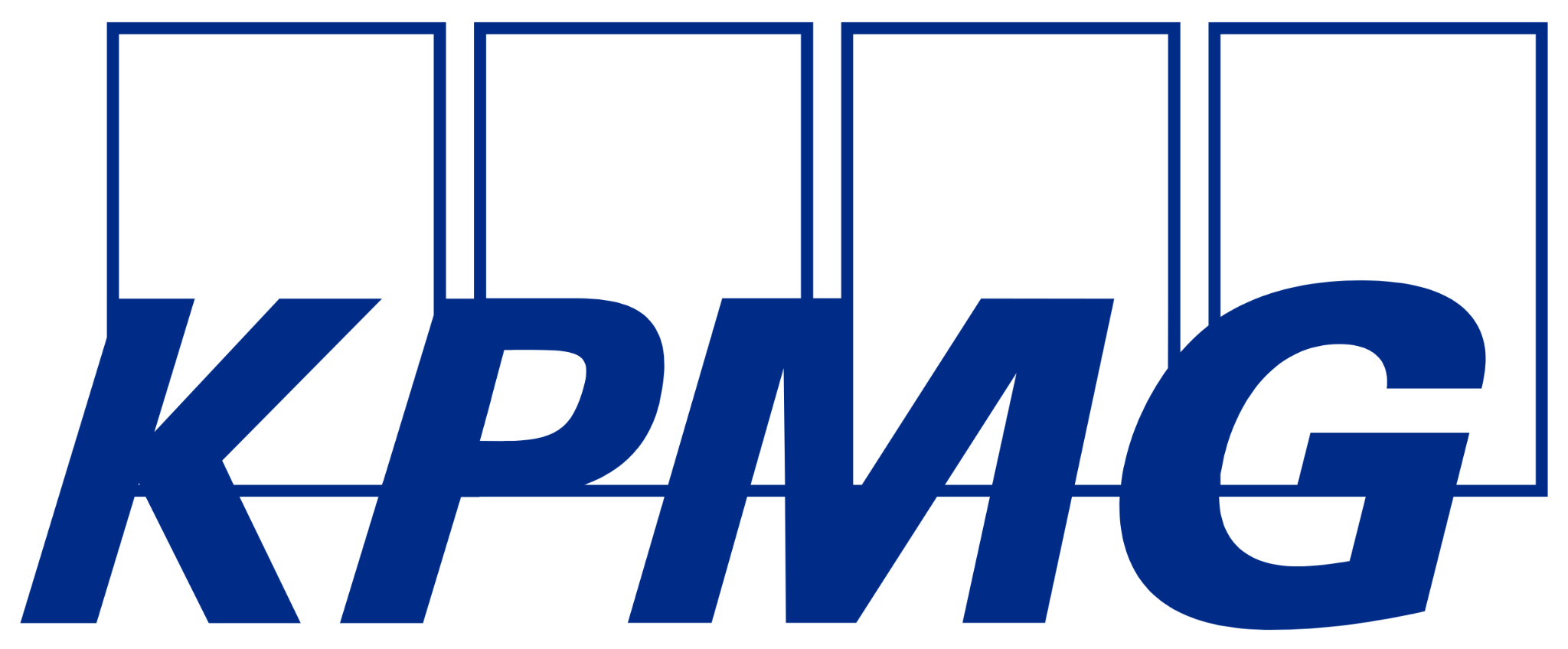 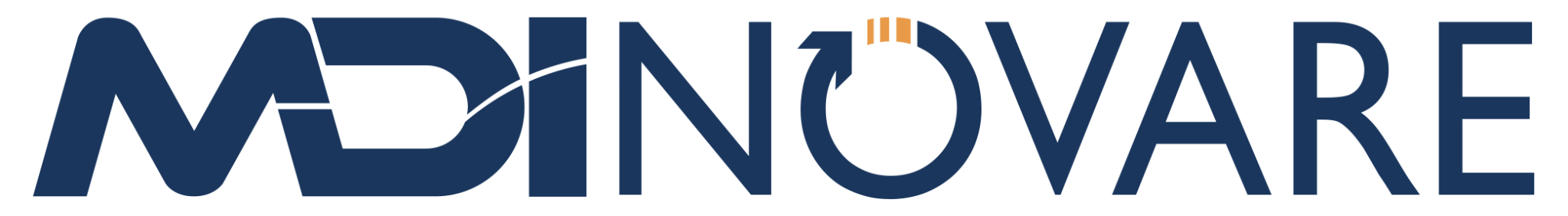 Co-Presenter
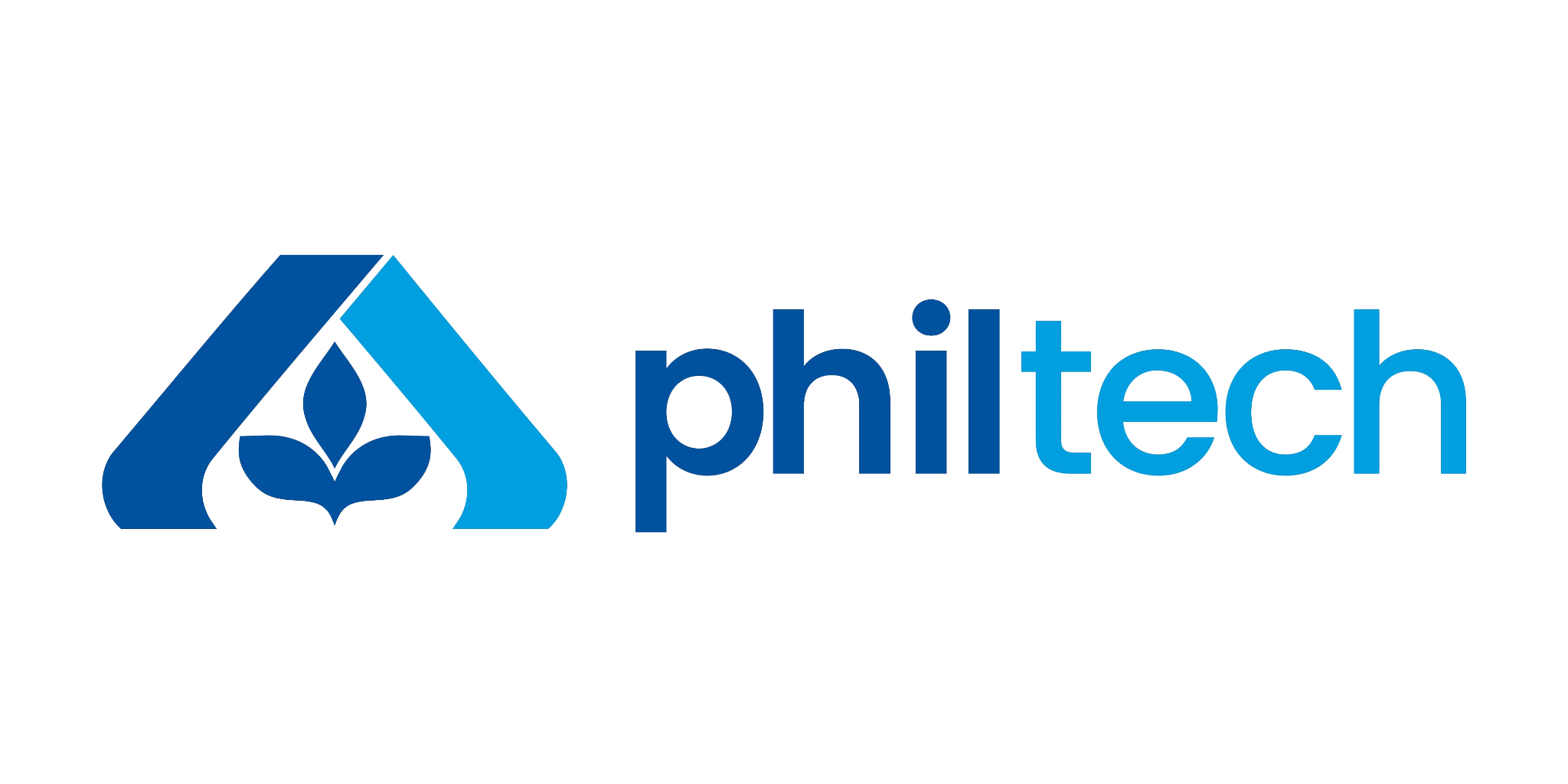 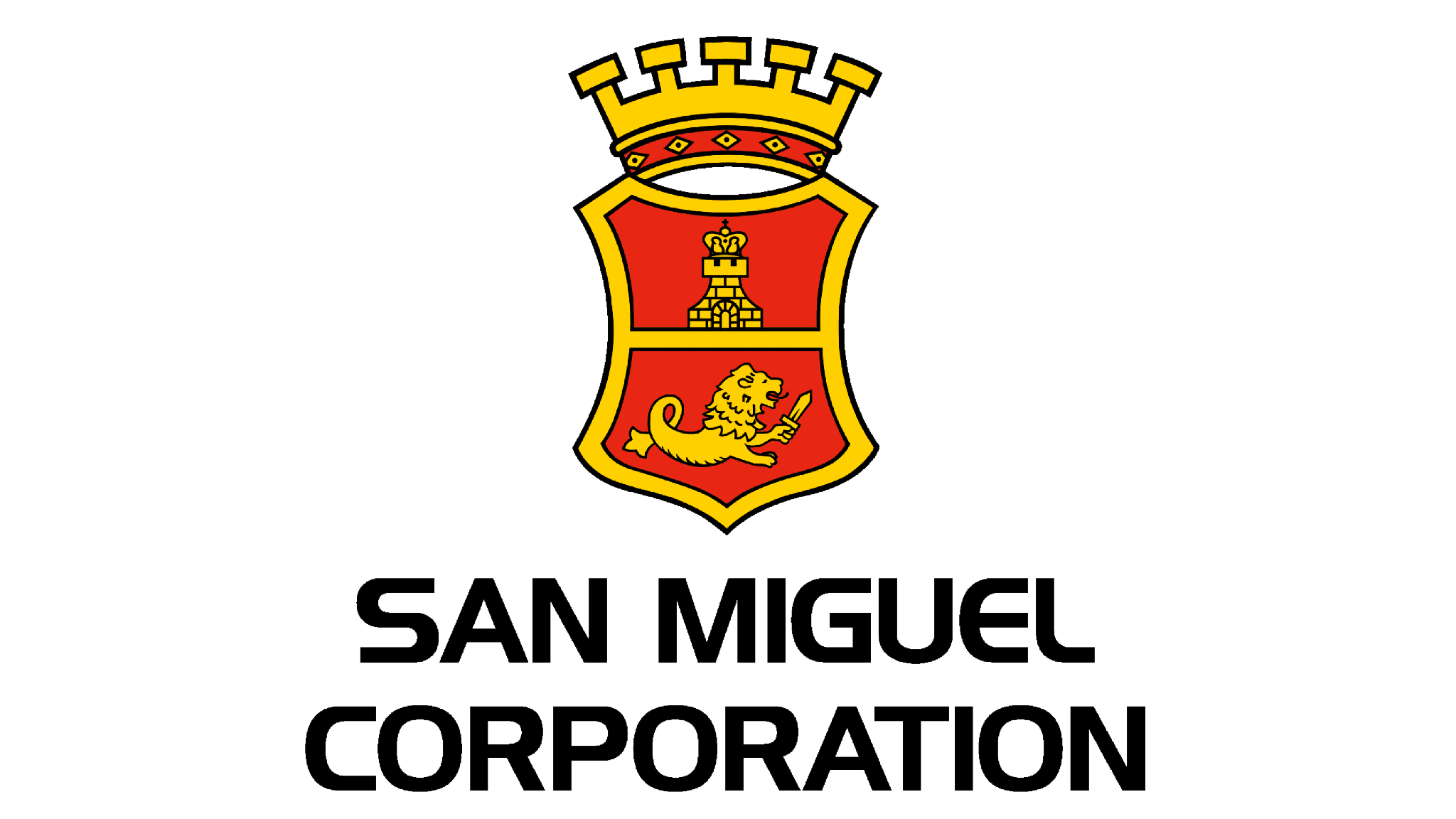 Supporters
Exhibitors
Coffee Partner
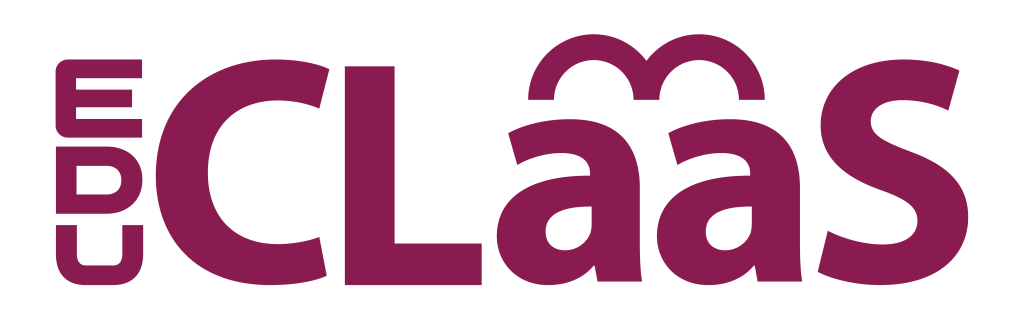 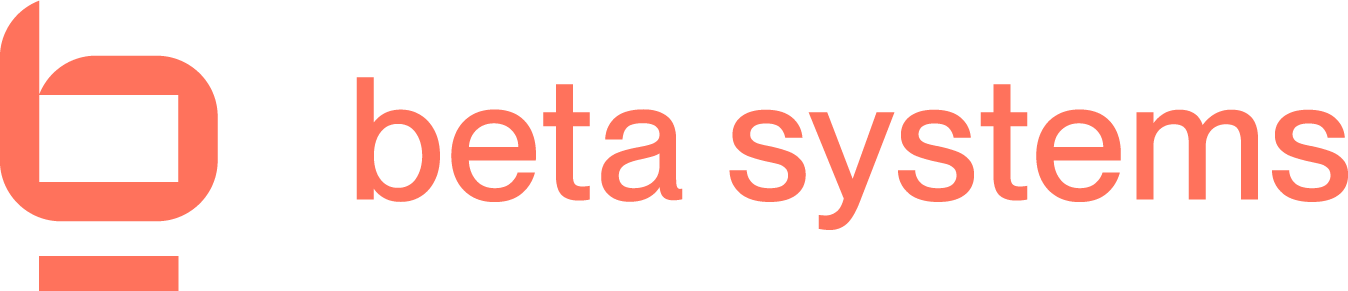 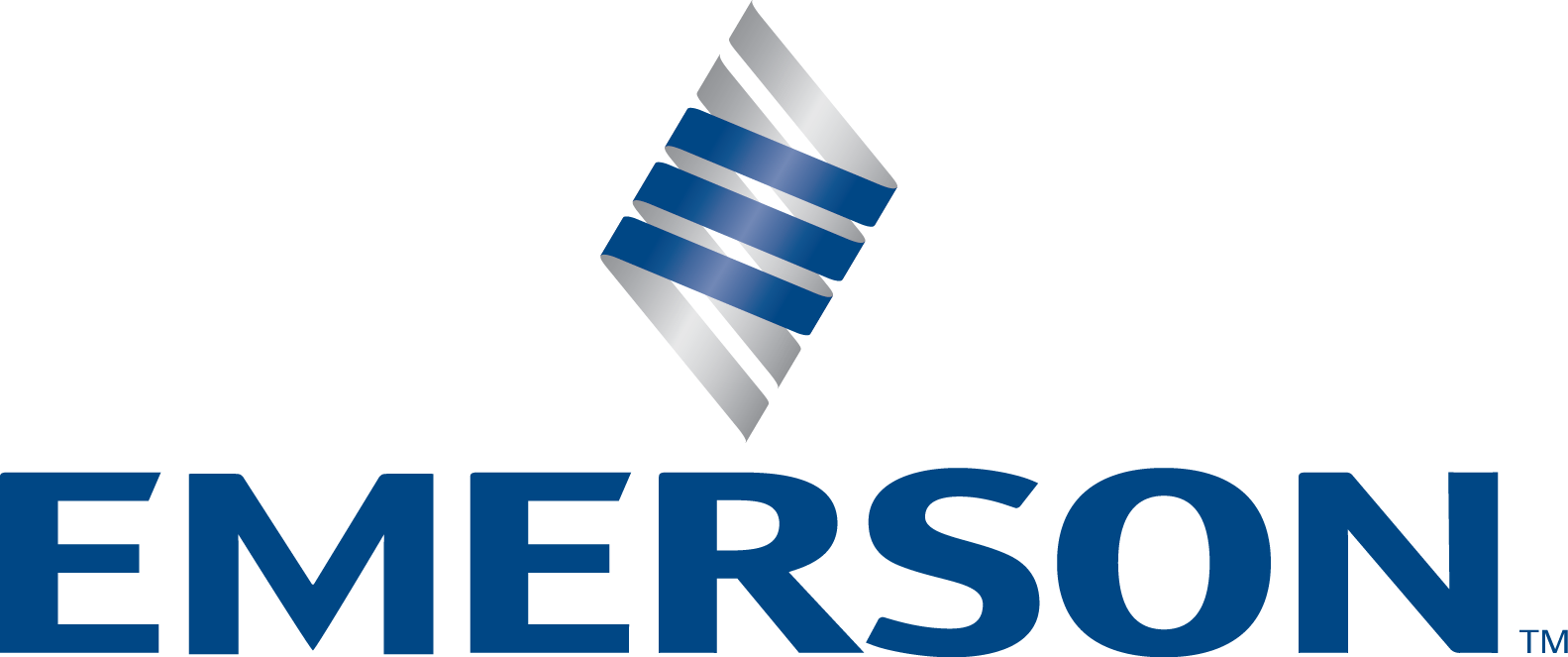 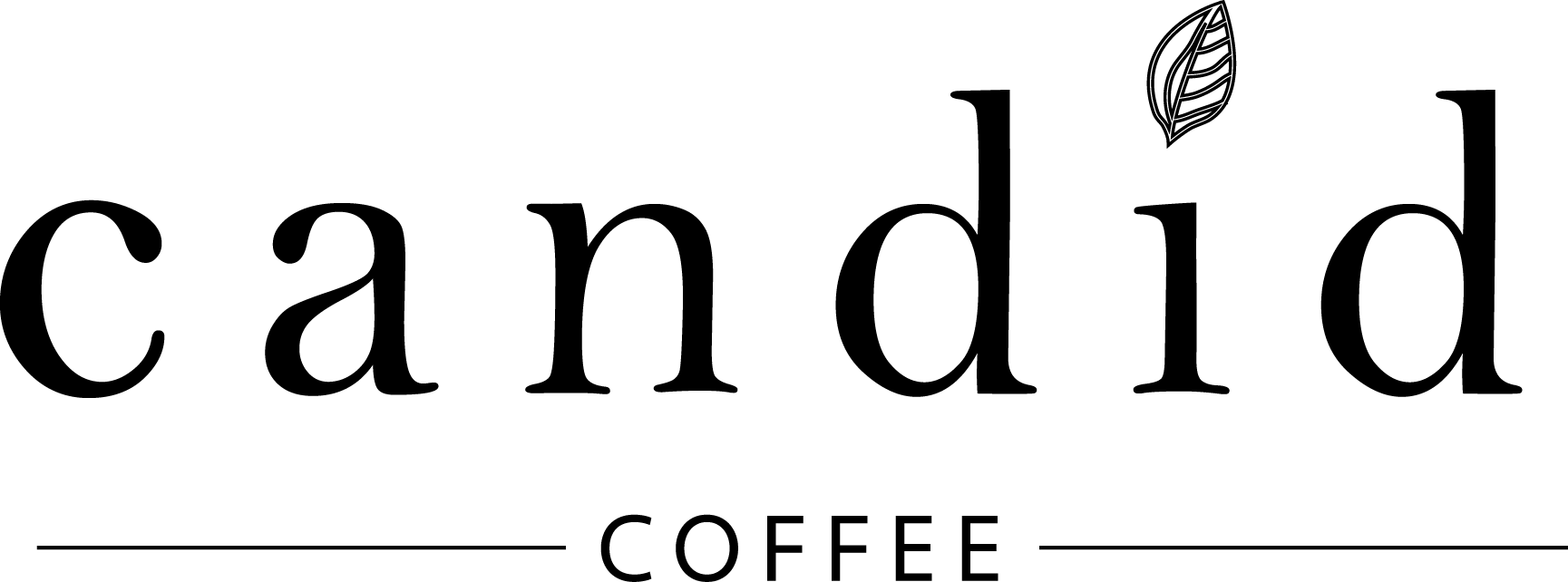 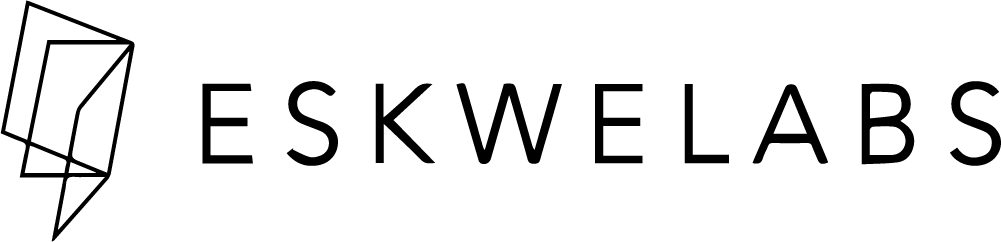 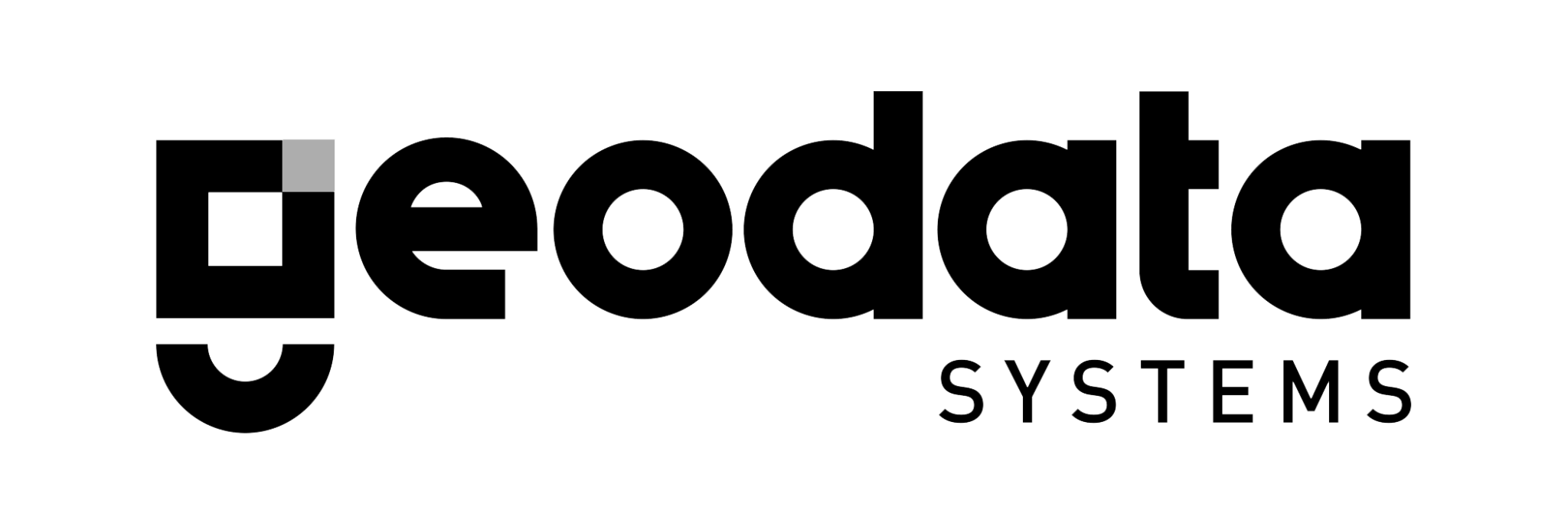 [Speaker Notes: sponsors]
NAAIS 2024 Event Highlights
[Speaker Notes: sponsors]
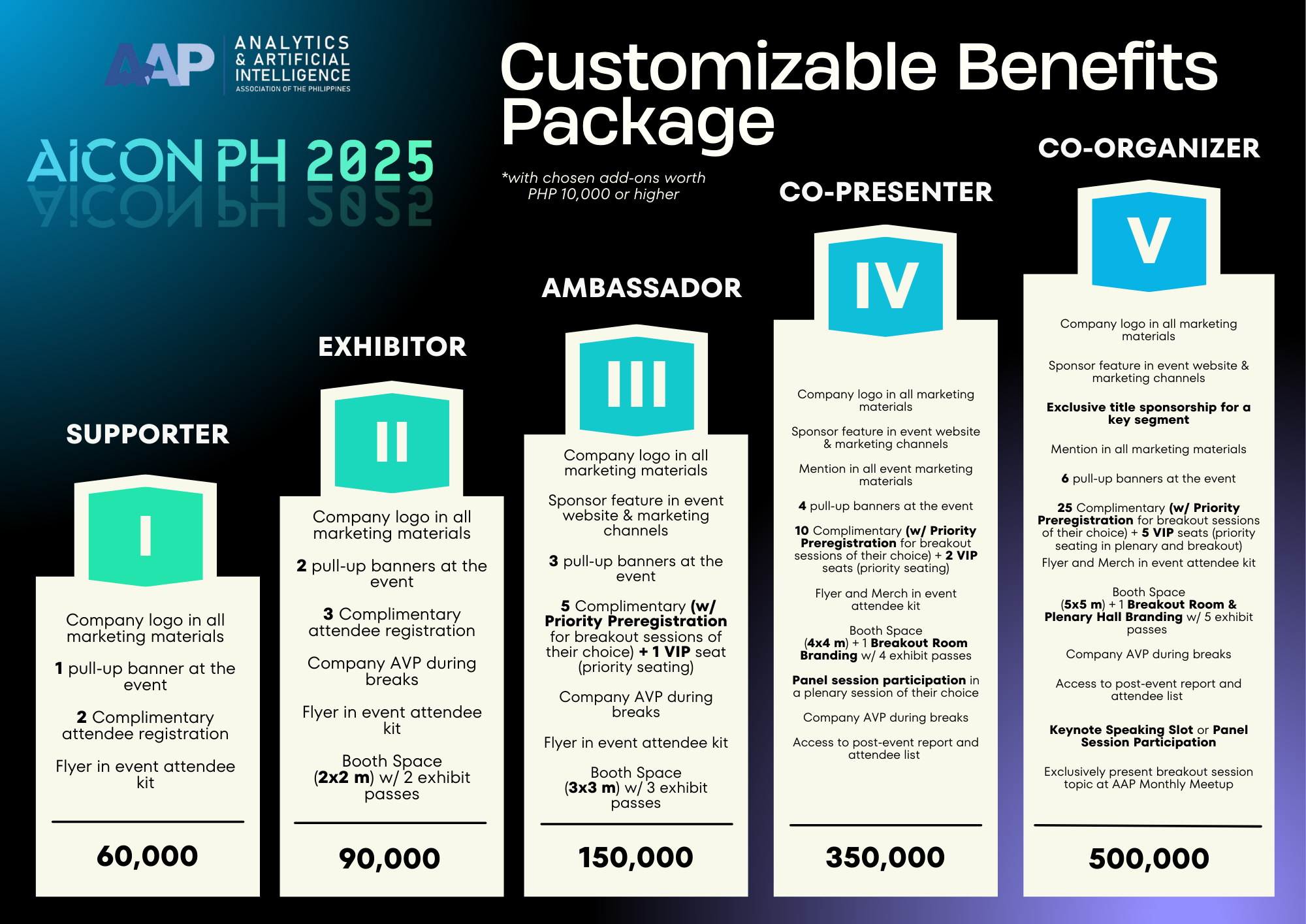 Note: Rates are exclusive of VAT
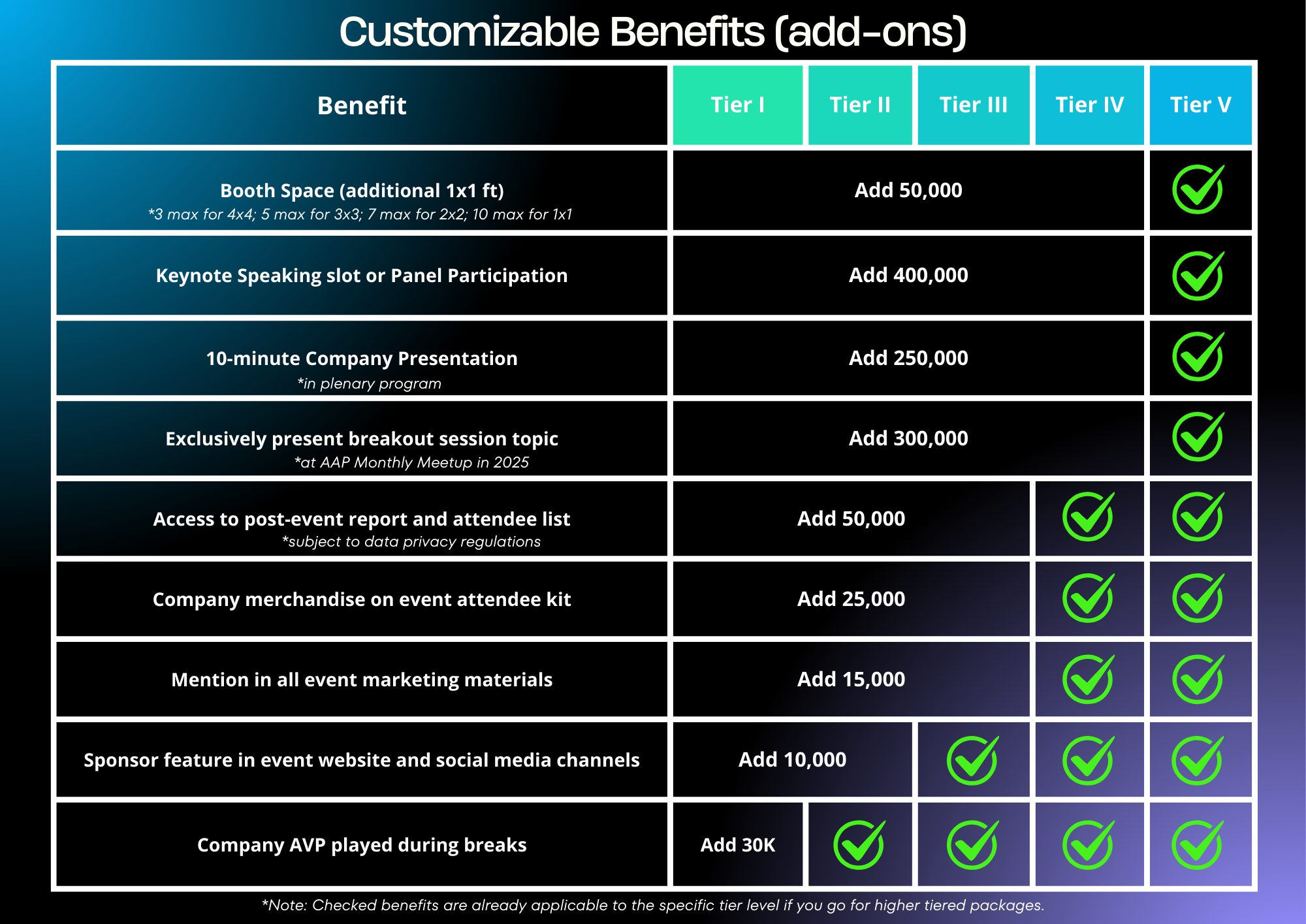 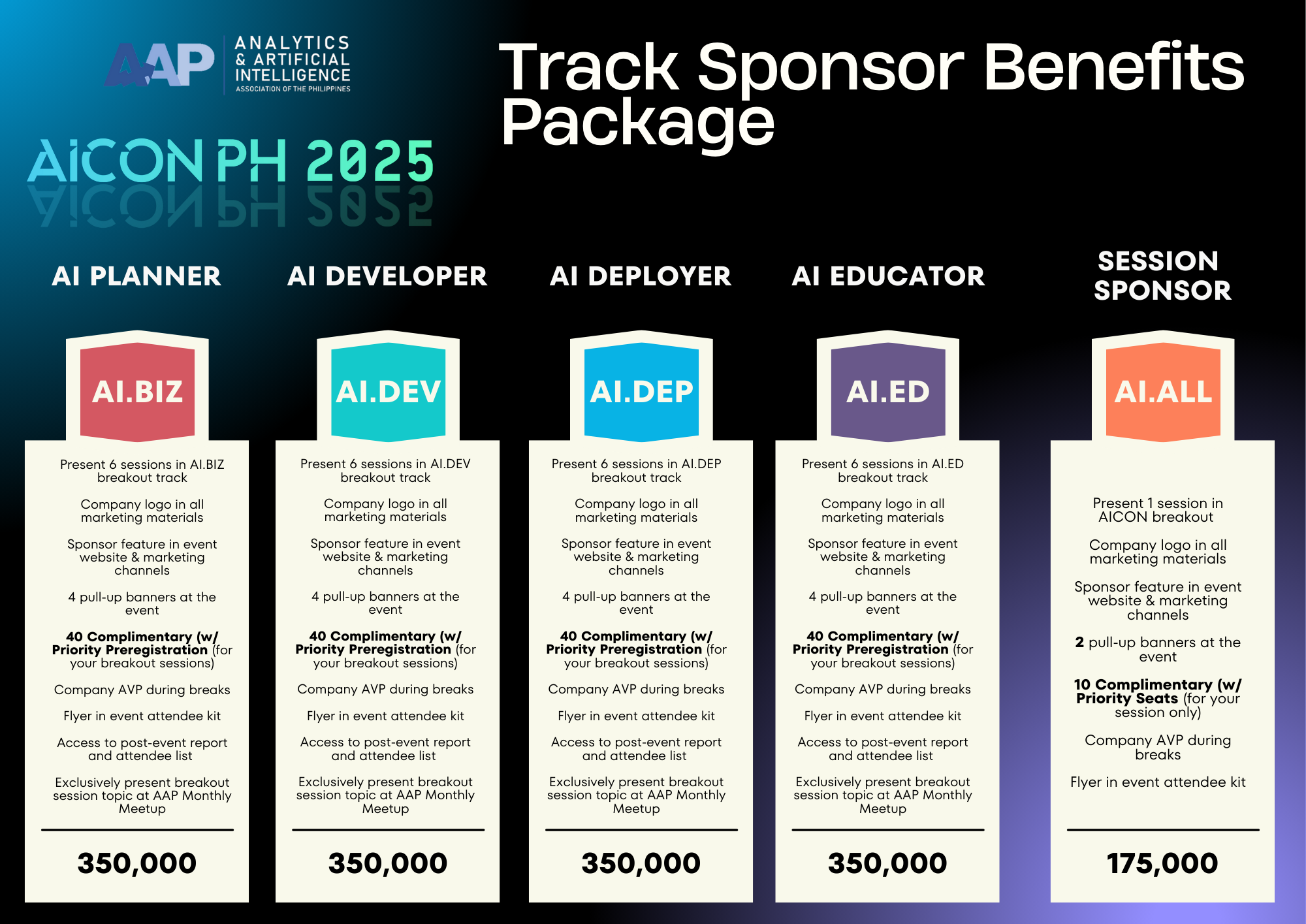 Note: Rates are exclusive of VAT
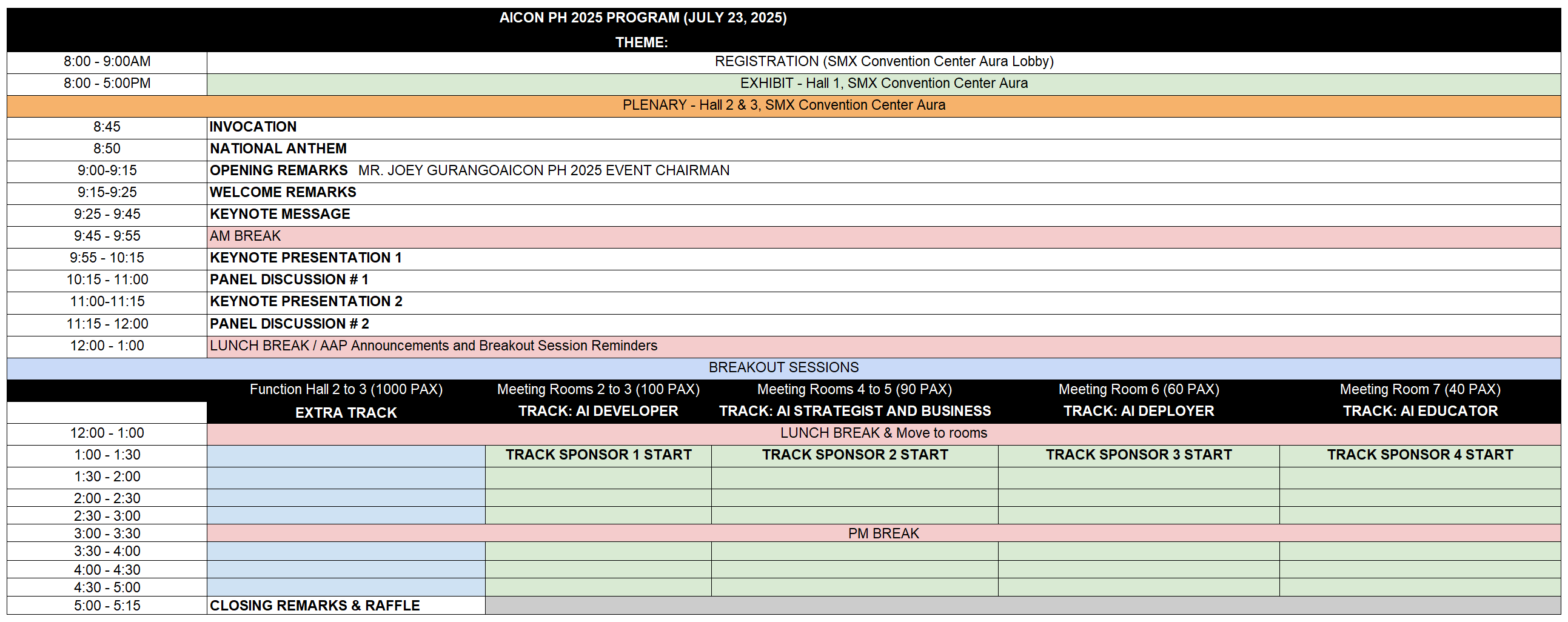 Note: Track Sponsors are able to present 6 sessions under their track. Content is subject to approval of the AICON PH organizing committee.
For partnership opportunities

Email: Nathan.samiley@aap.ph

For registration

email: info@aap.ph


www.aicon.ph